Kuntien/kuntayhtymien talousraportoinnin muutokset tilikaudelle 2022
Virtanen, Valtiokonttori
21.9.2021
Tietosisältö – taksonomia ja taulukkomallit avoindata.fi-sivustolla
Tilikauden 2022 taulukkomallit
Kuntatalouden tietopalvelun raportointikokonaisuudet ja tietokenttien määritykset 27-08-2021
Taksonomia ja DPM-kanta
8.12.2021
Atte Virtanen Valtiokonttori
3
Uudet versiot raportointikokonaisuuksista
KKTPA
KKTPP
KKNR
TOLT 
TOTT
KKYTT
Ei muutoksia sisällössä:
KKOTR
KKTR
KLTPA
KLTR
KTAS
KTPE
8.12.2021
Virtanen, Valtiokonttori
4
Koodistot – mm. tililuettelo ja palveluluokitus
Tililuettelon 2022 summahierarkia
Palveluluokitus 2022 summahierarkia
Raportointikokonaisuuksiin liitetyt koodistot löytää raportointikokonaisuudet_kunnat.xlsx –tiedostosta
8.12.2021
Virtanen, Valtiokonttori
5
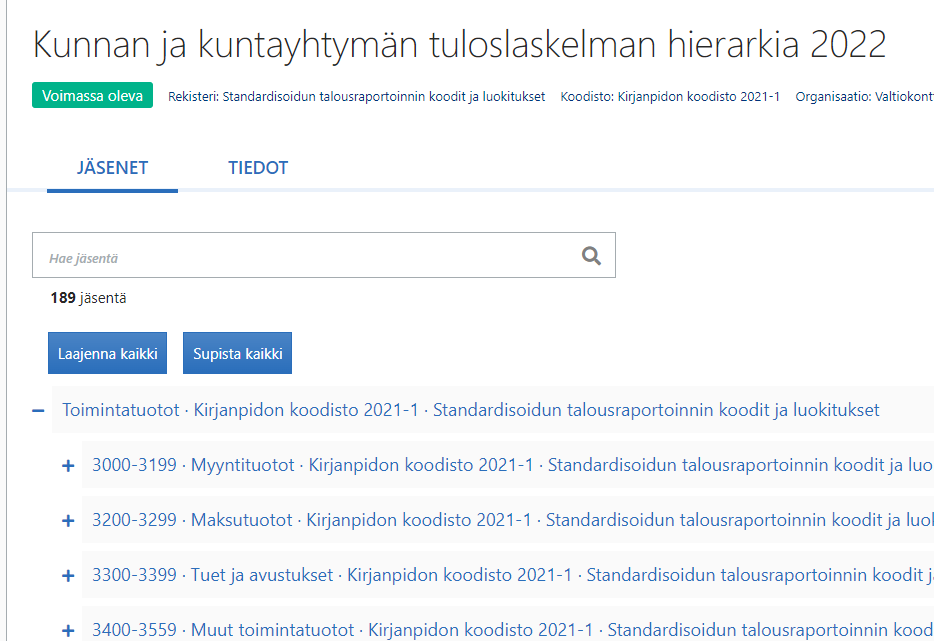 8.12.2021
Virtanen, Valtiokonttori
6
Suurimpia muutoksia sisällössä
TOTT. Mm. Perus- ja esiopetuksen taulukkoon lisätty jaottelu vos-pohjaan kuulumattomat ja kuuluvat
KKTPA ja KKNR muutamia tilimuutoksia tuloslaskelmassa etenkin valtionosuuksissa. Myös taseen tilien pakollisuuksissa muutoksia. Lisätty vapaaehtoiset tasapainoerät kuten toimintakate, vuosikate ja tilikauden tulos.
KKTPP SOTE-palveluluokitusta muutettu
Lista muutoksista
8.12.2021
Virtanen, Valtiokonttori